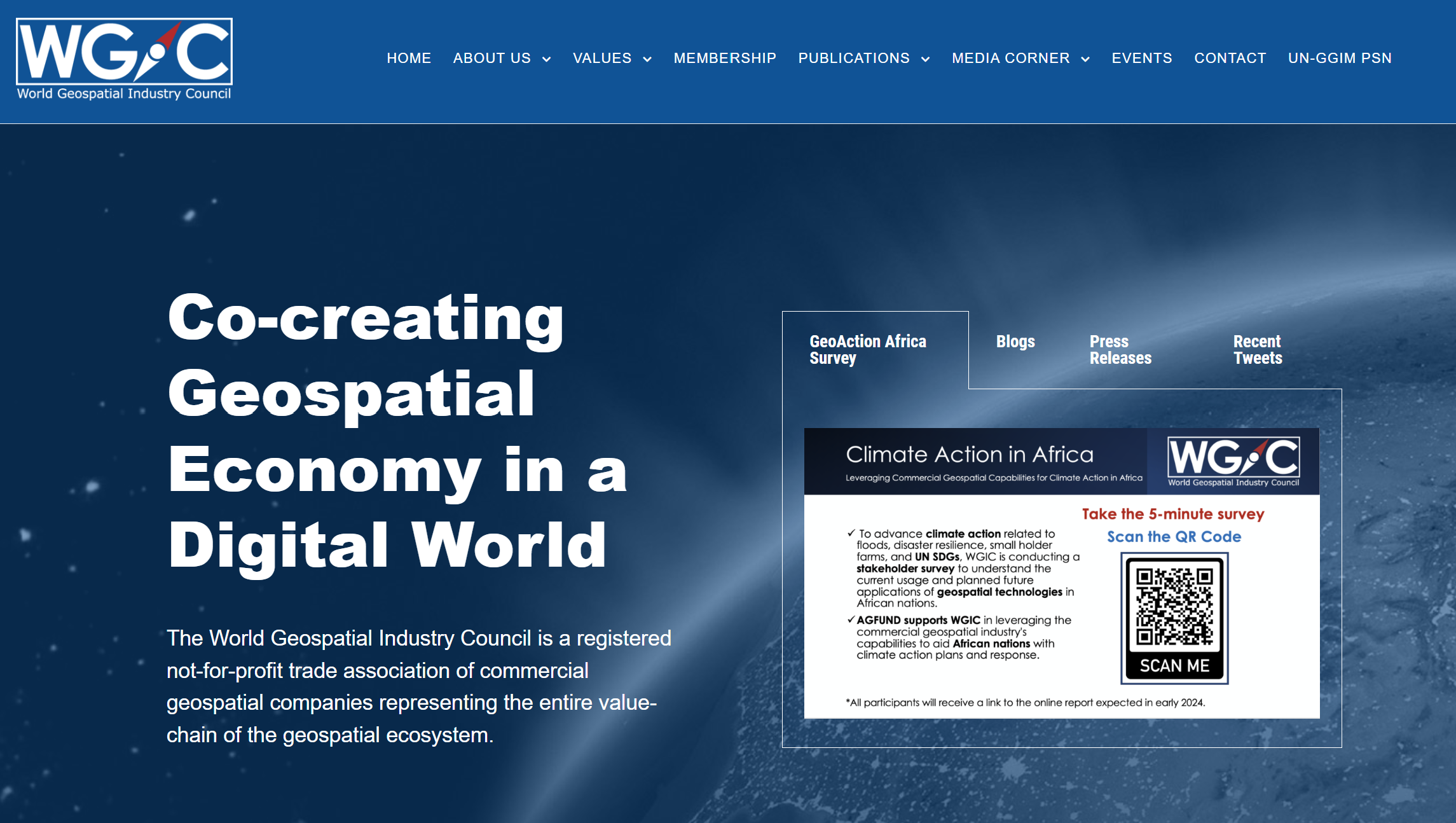 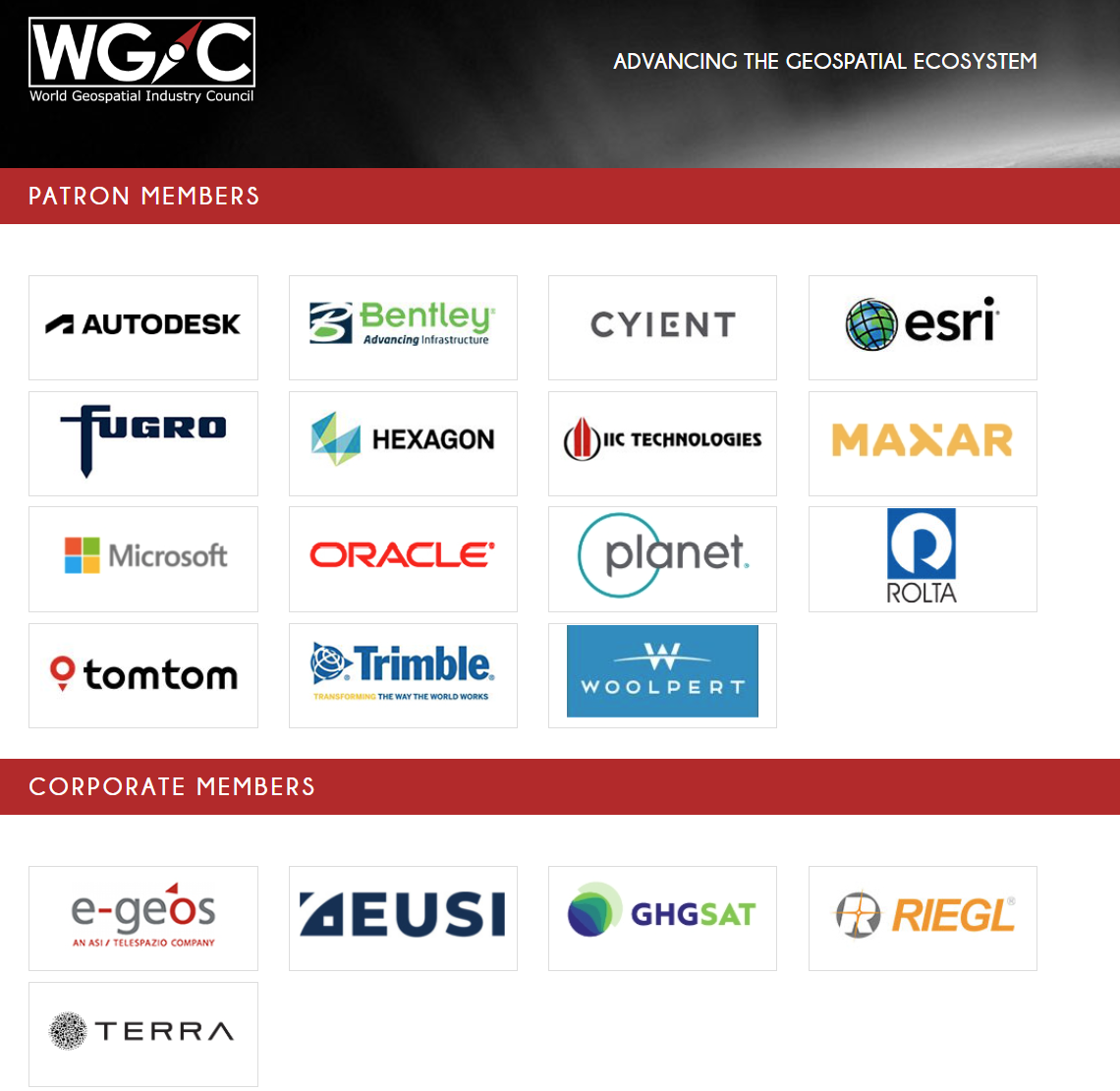 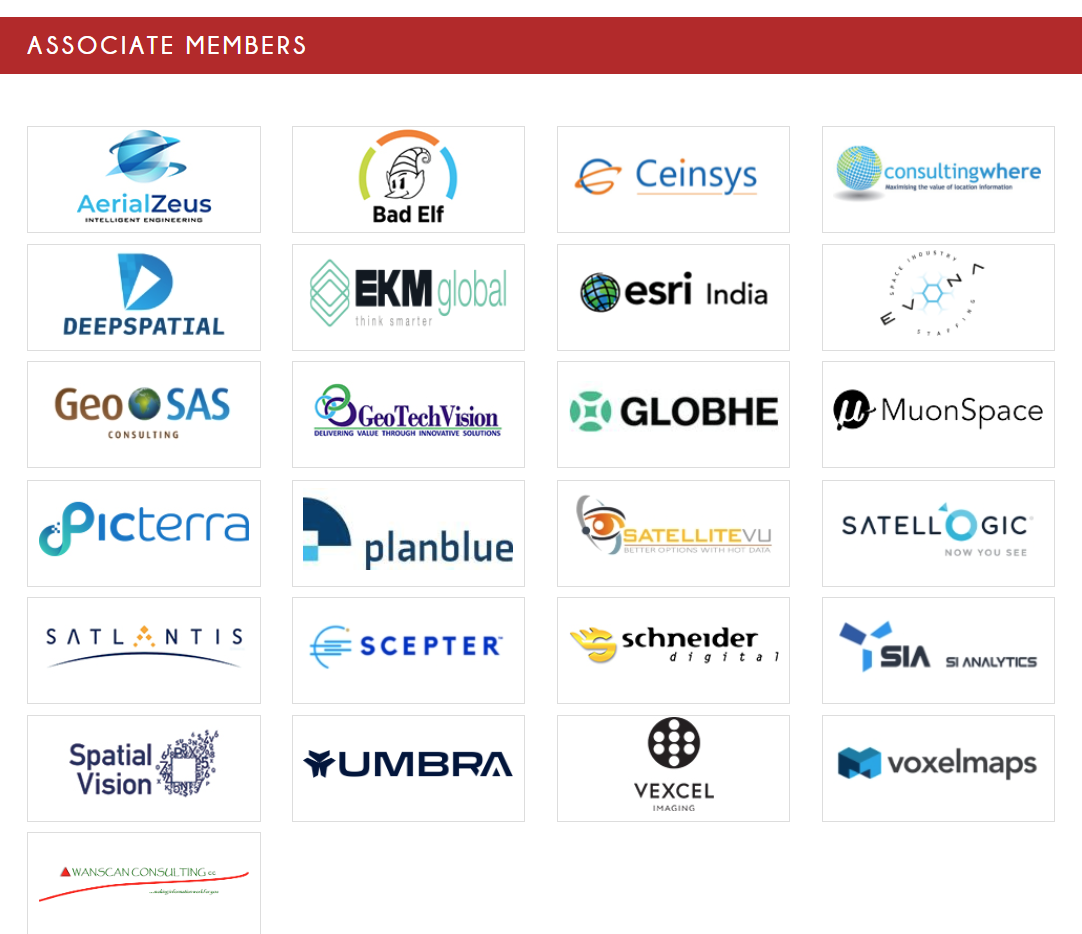 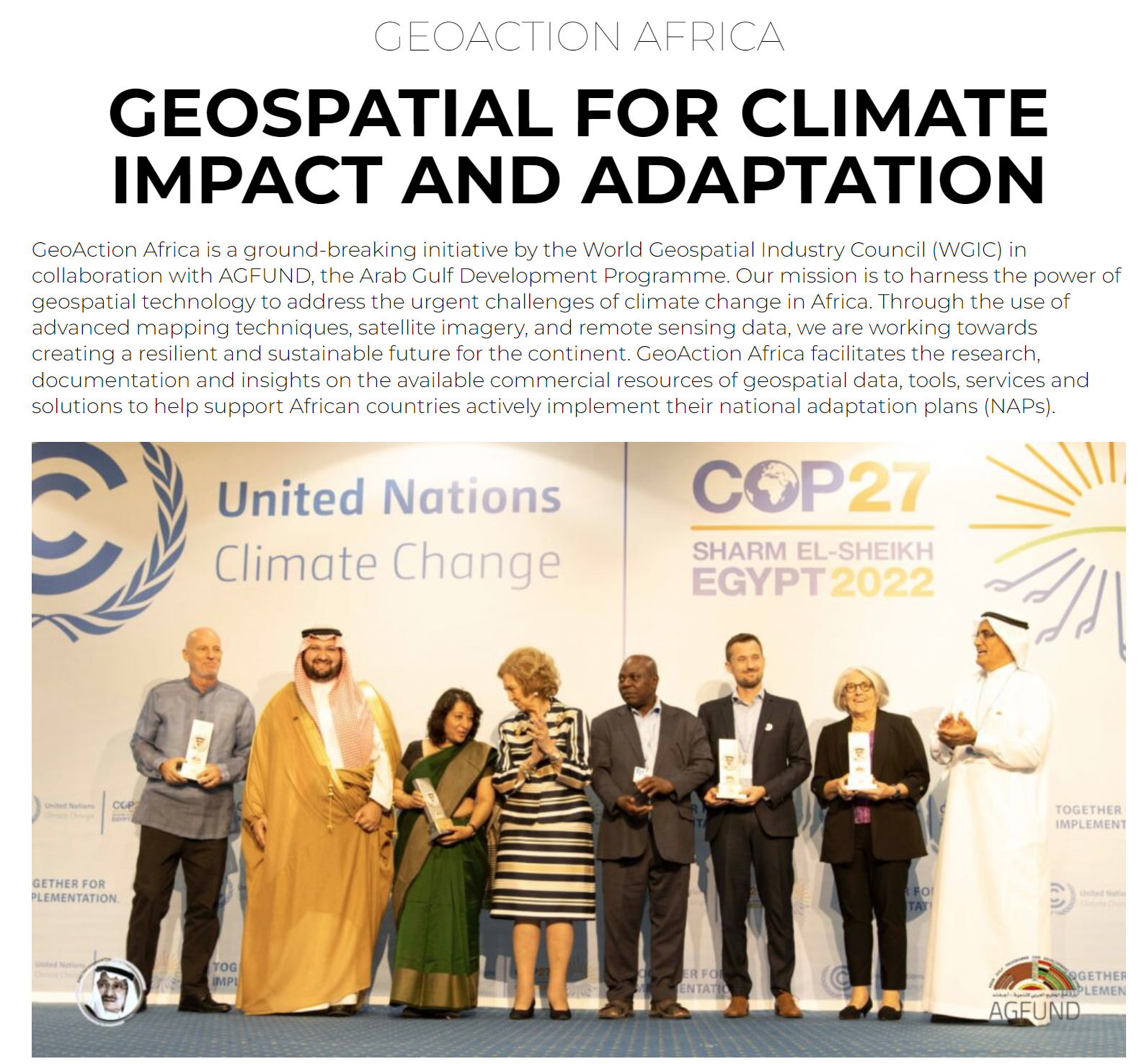 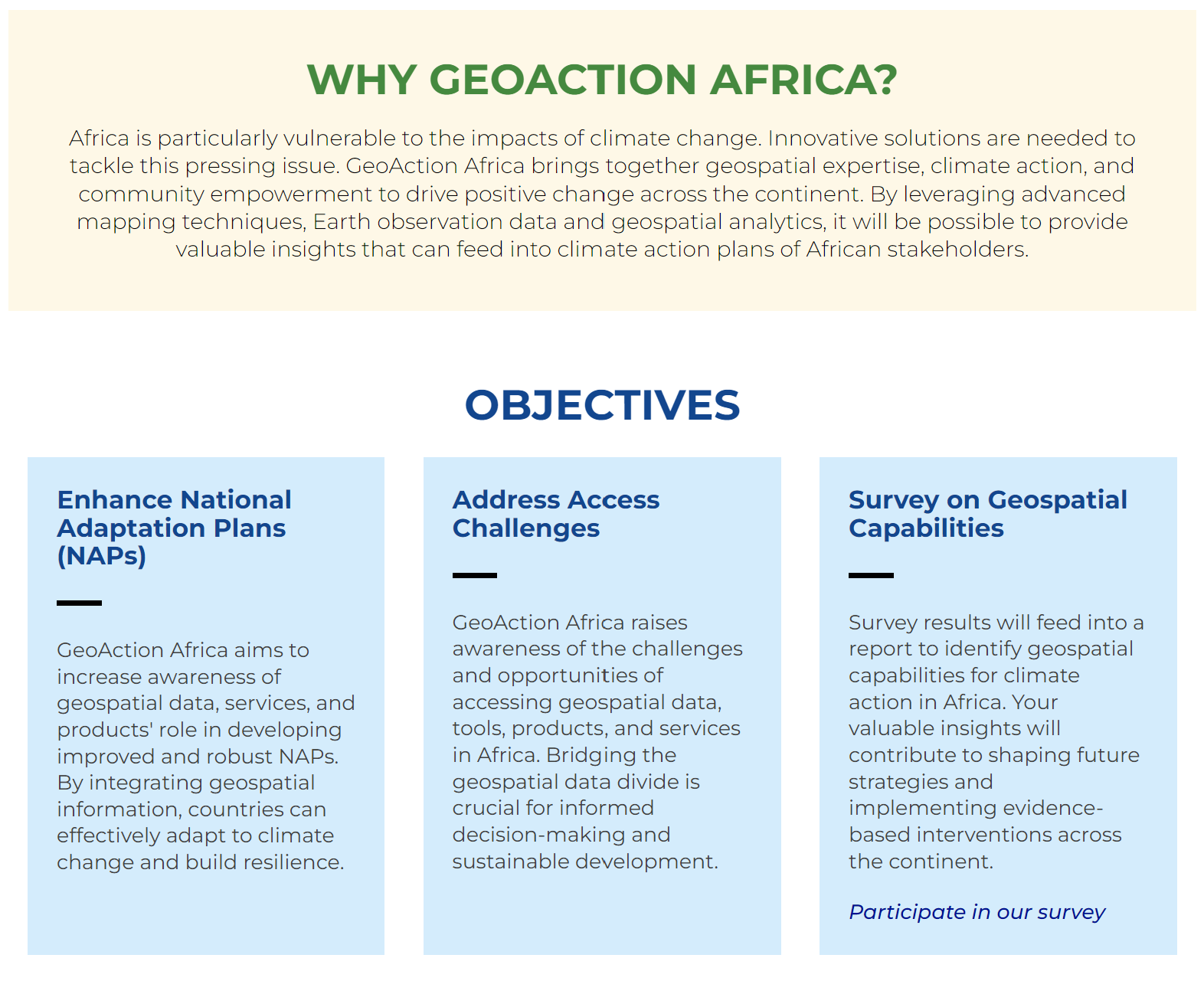 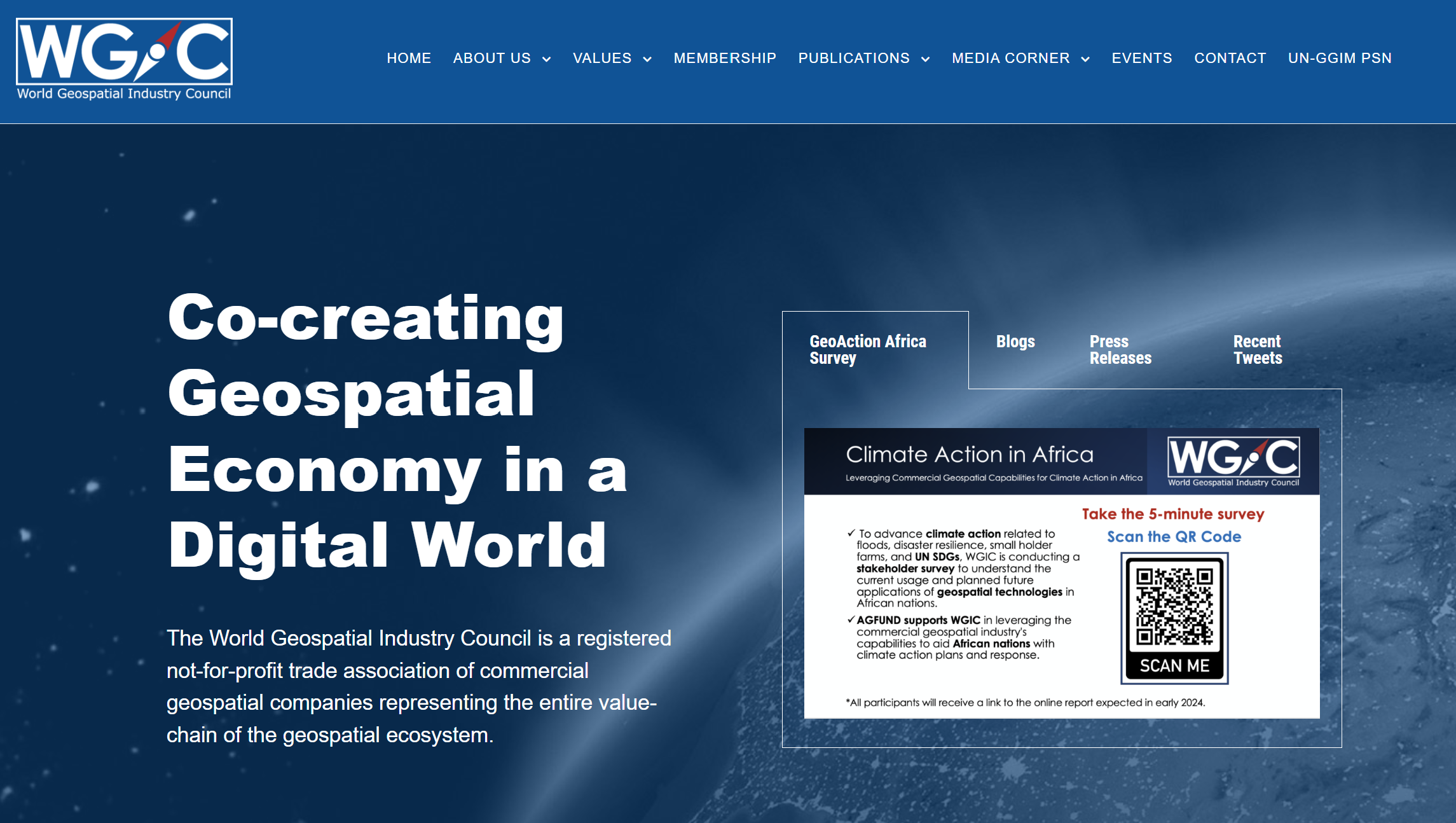 Wgicouncil.org
aaron.addison@wgicouncil.org